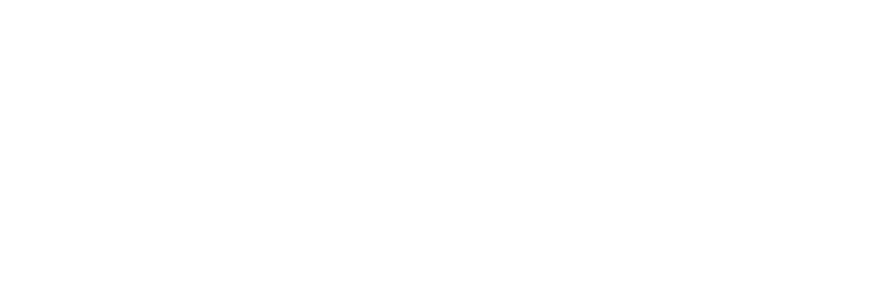 Informace o projektu zaměřeném na prevenci závažných havárií v oblasti výbušnin, střeliva, munice a pyrotechnických výrobků
VÝZKUMNÝ úkol OPPZH VÚBP, v. v. i. v rámci institucionální podpory MPSV
Ing. Martina Pražáková, OPPZH VÚBP, v. v. i., APROCHEM, říjen 2021
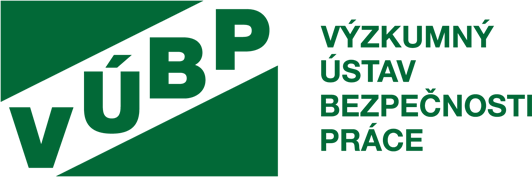 Omlouváme se organizátorům i posluchačům za neúčast na konferenci APROCHEM, která je způsobená nečekaným přesunutím našich povinností vůči MPSV na shodný termín.
Případným zájemcům o výsledky projektu 
„Specifikace požadavků zákona o prevenci závažných havárií v oblasti výroby a skladování výbušnin, střeliva, munice a pyrotechnických výrobků“ 
předkládáme výběr základních informací.

Martina Pražáková 
za OPPZH VÚBP, v. v. i.
2
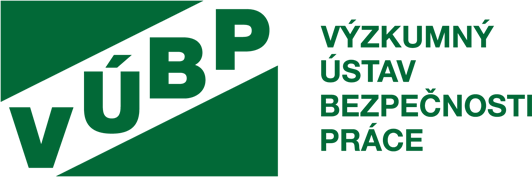 Název projektuSpecifikace požadavků zákona o prevenci závažných havárií v oblasti výroby a skladování výbušnin, střeliva, munice a pyrotechnických výrobků
VÚBP, v. v. i, APROCHEM, říjen 2021
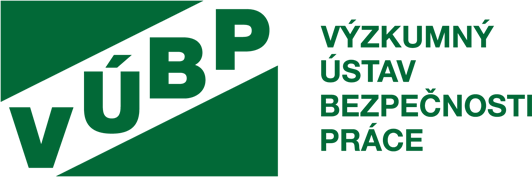 Cílová skupina
výstupy projektu jsou určeny specifické skupině provozovatelů ve smyslu zákona o prevenci závažných havárií, kteří nakládají s výbušninami, střelivem, municí, nebo pyrotechnickými výrobky, orgánům státní správy i dalším subjektům zapojeným do systému prevence
4
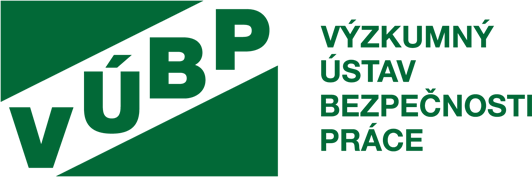 Přínos
upřesnění, zjednodušení a sjednocení stávajících postupů 
přizpůsobení vybraných standardně zavedených principů ochrany okolí před účinky výbušnin a příbuzných komodit požadavkům v oblasti prevence závažných havárií
upřesnění možností využití dokumentů a postupů zpracovaných podle jiných právních předpisů pro naplnění požadavků v oblasti prevence závažných havárií s cílem omezit duplicity
poskytnutí užitečných informací o vlastnostech a nebezpečnosti výbušných látek všem zájemcům o tuto oblast
5
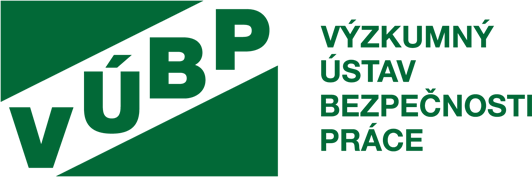 VÝSTUPY PROJEKTU
METODICKÉ A DALŠÍ MATERIÁLY
Metodický materiál ke splnění požadavku zpracování POSOUZENÍ RIZIK pro oblast výbušnin, střeliva, munice a pyrotechnických výrobků u provozovatelů, na které se vztahuje zákon o prevenci závažných havárií
Metodický materiál pro podporu zpracování systémových částí bezpečnostních dokumentů zpracovávaných podle požadavků zákona o prevenci závažných havárií pro provozovatele v oblasti výroby a skladování výbušnin, střeliva, munice a pyrotechnických výrobků
Podpůrný materiál pro výkon INSPEKČNÍ ČINNOSTI v rámci integrované inspekce u provozovatelů, kteří nakládají s výbušninami, střelivem, municí a pyrotechnickými výrobky
Repetitorium výbušných látek jako zdrojů rizik / Příručka pro orgány státní správy na úseku prevence závažných havárií
Materiál k poučení z proběhlých havárií
6
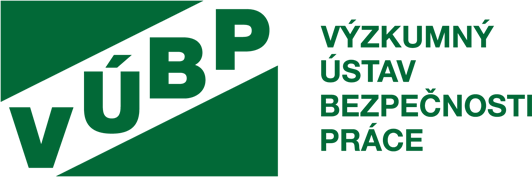 Publikování výstupů
Výstupy budou dostupné nejprve zde:
https://vubp.cz/vyzkum-a-vyvoj/

V roce 2022 budou publikovány v časopisu JOSRA
https://www.bozpinfo.cz/casopis-josra
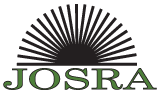 7
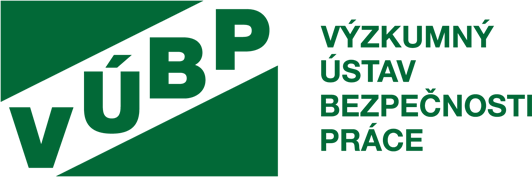 Kontakt pro další INFORMACE
Ing. Martina Pražáková

vedoucí odborného pracoviště pro prevenci závažných havárií
email: prazakova@vubp-praha.cz   
tel.:     221 015 886, 728 333 691
Výzkumný ústav bezpečnosti práce, v. v. i., 
Jeruzalémská 1283/9, 110 00 Praha 1
8